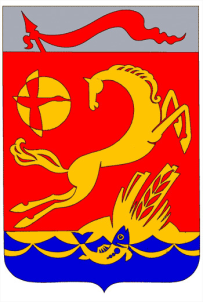 КАНЕВСКОЙ РАЙОН

Исполнение бюджета 
2022 года
Уважаемые жители Каневского района!

	Работа по информированию населения Каневского района о формировании и расходовании средств бюджета  муниципального образования Каневской район ведется с 2006 года. По проектам местного бюджета и по годовым отчётам об исполнении местного бюджета проводятся публичные слушания, на официальном Интернет-портале администрации муниципального образования Каневской район  размещается информация о планировании и исполнении местного бюджета, а также проекты муниципальных правовых актов. Ежегодно, накануне внесения в Совет муниципального образования Каневской район проекта местного бюджета и последующего годового отчёта о его исполнении, формируется «бюджет для граждан».
	Бюджет для граждан -это упрощенная версия бюджета нашего района (местного бюджета), который формируется в понятной и доступной форме с применением различных методов визуального оформления, использования графиков, диаграмм, аналитических таблиц и пояснений, облегчающих понимание граждан при ознакомлении с информацией о местном бюджете. Надеемся, что изучение представленной информации даст возможность жителям Каневского района узнать, как формировался местный бюджет по доходам, а также на какие цели и в каком объёме направлялись бюджетные средства.
	Вся изложенная информация опубликована на сайте  администрации муниципального образования Каневской район (www.kanevskadm.ru).
БЮДЖЕТ МУНИЦИПАЛЬНОГО ОБРАЗОВАНИЯ КАНЕВСКОЙ РАЙОН НА 2022 ГОД УТВЕРЖДЕН РЕШЕНИЕМ СОВЕТА МУНИЦИПАЛЬНОГО ОБРАЗОВАНИЯ КАНЕВСКОЙ РАЙОН ОТ 29 ДЕКАБРЯ 2021 ГОДА № 102 «О БЮДЖЕТЕ МУНИЦИПАЛЬНОГО ОБРАЗОВАНИЯ КАНЕВСКОЙ РАЙОН 
НА 2022 ГОД И ПЛАНОВЫЙ ПЕРИОД 2023 и 2024 ГОДОВ»
Публичные слушания по годовому отчету об исполнении бюджета муниципального образования Каневской район за 2022 год
назначены на 30 мая 2023 года
Публичные слушания по проекту бюджета муниципального образования Каневской район на 2022 год и на плановый период 2023 и 2023 годов
проведены 16 декабря 2021 года
ИТОГИ РЕАЛИЗАЦИИ ОСНОВНЫХ НАПРАВЛЕНИЙ БЮДЖЕТНОЙ ПОЛИТИКИ

Основные направления реализации бюджетной политики муниципального образования Каневской район в 2022 году определялись муниципальными общественно-политическими приоритетами, направленными на устойчивое социально-экономическое развитие муниципального образования Каневской район, повышение эффективности осуществляемых бюджетных расходов, концентрацию финансовых ресурсов для обеспечения задач и функций органов местного самоуправления муниципального образования Каневской район с целью последовательного формирования условий для улучшения качества жизни населения района, в том числе за счет обеспечения граждан доступными и качественными бюджетными услугами, повышение эффективности управления общественными (муниципальными) финансами.
           В ходе исполнения решения Совета муниципального образования Каневской район от 29 декабря 2021 года № 102 «О муниципального образования Каневской район на 2022 год и на плановый период 2023 и 2023 годов» в рамках основных направлений бюджетной политики муниципального образования Каневской район реализованы меры, направленные на:
увеличение наполняемости доходной части районного бюджета;
повышение эффективности бюджетных расходов;
обеспечение сбалансированности районного бюджета; 
сохранение достигнутого соотношения между уровнем оплаты труда отдельных категорий работников бюджетной сферы и уровнем средней заработной платы в Краснодарском крае;
В этих целях реализовывались:

План мероприятий, направленных на увеличение наполняемости доходной части консолидированного бюджета Краснодарского края по Каневскому району в 2022 году (утвержден постановлением администрации муниципального образования Каневской район от 13мая 2022 года № 644 «О мерах по наполнению доходной части консолидированного бюджета Краснодарского края по Каневскому району в 2022  году»);
мониторинг поступлений в районный бюджет по видам платежей и сокращения задолженности по ним;
мероприятия, направленные на повышение качества финансового менеджмента главных распорядителей средств районного бюджета, главных администраторов доходов (источников финансирования дефицита) районного бюджета (проведен мониторинг по итогам 2021 года); 
мониторинг в части обеспечения соблюдения поселениями Каневского района нормативов расходов на оплату труда и содержание органов местного самоуправления поселений.
В части повышения эффективности предоставления межбюджетных трансфертов из районного бюджета в 2022 году: 

предоставлялись дотации на выравнивание бюджетной обеспеченности поселений из районного бюджета;
предоставлялись иные межбюджетные трансферты на поддержку мер по обеспечению сбалансированности бюджетов поселений из районного бюджета;
осуществлялся мониторинг состояния просроченной кредиторской задолженности поселений, входящих в состав муниципального образования Каневской район.  
           
Были решены главные бюджетные задачи, в том числе обеспечено:

оказание населению муниципальных услуг в отраслях социальной сферы;
сохранение мер социальной поддержки отдельным категориям работников муниципальных учреждений;
повышение оплаты труда отдельных категорий работников социальной сферы с учетом сохранения достигнутого соотношения между уровнем оплаты труда отдельных категорий работников бюджетной сферы и уровнем средней заработной платы в Краснодарском крае.
ОСНОВНЫЕ  ПАРАМЕТРЫ  БЮДЖЕТА
ИЗМЕНЕНИЕ ОСНОВНЫХ ХАРАКТЕРИСТИК  БЮДЖЕТА
БЕЗВОЗМЕЗДНЫЕ ПОСТУПЛЕНИЯ ОТ ДРУГИХ БЮДЖЕТОВ
ИСТОЧНИКИ ФИНАНСИРОВАНИЯ БЮДЖЕТА
ДОХОДЫ
РАСХОДЫ
СТРУКТУРА СОБСТВЕННЫХ ДОХОДОВ БЮДЖЕТА МУНИЦИПАЛЬНОГО ОБРАЗОВАНИЯ КАНЕВСКОЙ РАЙОН
Налог на прибыль организаций
Налог на доходы физ лиц
Доходы от акцизов
Единый налог, взимаемый в связи с применением упрощенной системы налогообложения
2022 год
1 003 707
 тыс.рублей
2021 год
767 896
 тыс.рублей
ЕНВД
ЕСХН
Налог, взимаемый в связи с применением патентной системы налогообложения
Налог на имущество организаций
Госпошлина
Неналоговые доходы
Налог на прибыль организаций
тыс.рублей
Налог на доходы физ лиц
Налоги на совокупный доход
Прочие доходы
ИСПОЛНЕНИЕ МЕСТНОГО БЮДЖЕТА ПО РАЗДЕЛАМ И ПОДРАЗДЕЛАМ КЛАССИФИКАЦИИ РАСХОДОВ БЮДЖЕТА
ИСПОЛНЕНИЕ МЕСТНОГО БЮДЖЕТА ПО РАЗДЕЛАМ И ПОДРАЗДЕЛАМ КЛАССИФИКАЦИИ РАСХОДОВ БЮДЖЕТА
Причинами неполного использования бюджетных ассигнований, характерными для некоторых разделов, в основном являются экономии средств по контрактам в результате проведения конкурсных процедур, а также переходящим на следующий финансовый год характером контрактных обязательств.
Наиболее низкий уровень исполнения сложился по следующим разделам:
«Национальная безопасность и правоохранительная деятельность» (85,2 %) в основном обусловлено заключением контракта с оплатой, переходящей на следующий год; 
 «Национальная экономика» (71,6 %) – в основном обусловлено неполным использованием бюджетных ассигнований Дорожного фонда
в связи с тем, что сумма поступлений в дорожный фонд за 2022 год превысила первоначально установленный план и соответственно в расходной части ассигнования на содержание дорожного фонда были увеличены аналогично поступлениям;
РАСХОДЫ БЮДЖЕТА ПО РАЗДЕЛАМ КЛАССИФИКАЦИИ РАСХОДОВ БЮДЖЕТОВ
Социальная сфера
Образование
Социальная политика
2021 год
2 243 606
тыс.руб
2022 год
2 608 957
тыс.руб
Физическая культура и спорт
Культура и кинематография
Общегосударственные вопросы
Национальная экономика
Жилищно-коммунальное хозяйство
Прочие
РАСХОДЫ БЮДЖЕТА ПО ВИДАМ РАСХОДОВ (АНАЛИТИЧЕСКИ)
2021 год
2 243 606
тыс.руб
2022 год
2 608 957
тыс.руб
Выполнение функций муниципальными органами, казенными учреждениями
Бюджетные инвестиции
Предоставление субсидий бюджетным и автономным учреждениям
Социальное обеспечение и иные выплаты
Межбюджетные трансферты
Иные расходы
СОЦИАЛЬНАЯ СФЕРА
На социальную сферу из районного бюджета в 2022 году направлено 2 272 317 тыс. рублей или 87% от общей суммы расходов бюджета муниципального образования Каневской район
ДИНАМИКА И СТРУКТУРА РАСХОДОВ МЕСТНОГО БЮДЖЕТА НА СОЦИАЛЬНУЮ СФЕРУ
ОБРАЗОВАНИЕ
 ( Расходы:1 768 214  тыс.рублей, в т.ч. средства федерального и краевого бюджетов – 1 175 921 тыс.рублей)
В 2022 году в системе образования района функционировали :
36 муниципальных дошкольных образовательных организации
29 муниципальных  общеобразовательных организации 
2 муниципальных организации, реализующих  дополнительные образовательные программы (МБУ ДО ДЮСШ «Олимпиец» и МАУ ДО ЦДТ «Радуга»)
6 учреждений дополнительного образования детей, реализующих программы дополнительного образования в сфере культуры и искусства
1 детское оздоровительное учреждение
1 учреждение молодежной политики
5 казенных учреждения, обеспечивающих деятельность системы образования и  молодежной политики
Расходы на образование по видам расходов (аналитически)
ОБРАЗОВАНИЕ
Отдельные направления расходов  по разделу 0700 «Образование» :
В рамках МП МО Каневской район «Развитие образования»:
компенсация расходов на оплату жилых помещений, отопления и освещения педагогическим работникам муниципальных учреждений, проживающим и работающим в сельской местности –  23 706 тыс. рублей;
субсидии частному общеобразовательному учреждению НОШ «Чудо- чадо», осуществляющему образовательную деятельность по имеющим аккредитацию основным общеобразовательным программам, на возмещение затрат, – 7 258 тыс.рублей;
ежемесячное денежное вознаграждение за классное руководство педагогическим работникам государственных и муниципальных общеобразовательных организаций – 38 305 тыс. рублей
 организация и проведение ЕГЭ – 5 128 тыс.рублей;
капитальный и  текущий ремонт, благоустройство территорий, материально- техническое обеспечение образовательных учреждений  – 103 271 тыс.рублей;
организация питания, в т.ч. организация бесплатного горячего питания обучающихся, получающих начальное общее образование, и обеспечение молочной продукцией учащихся, обеспечение льготным питанием учащихся из многодетных семей в общеобразовательных организациях – 92 490 тыс.рублей;
расходы на предотвращение распространения новой коронавирусной инфекции (COVID-2019) – 2 313 тыс.рублей;
осуществление мер социальной поддержки, предоставляемых гражданину в период обучения по договору о целевом обучении – 164 тыс. рублей;;
 реализация отдельных мероприятий  МП «Развитие образования» -  2 301 тыс. рублей.
В рамках МП МО Каневской район «Дети Каневского района»:
обеспечение отдыха, оздоровления и занятости детей и подростков – 10 096 тыс.рублей;
организация и проведение мероприятий для одаренных детей  - 762  тыс.рублей;
мероприятия, направленные на профилактику безнадзорности и недопущение совершения правонарушений несовершеннолетними – 54 тыс.рублей.
В рамках МП МО Каневской район «Обеспечение безопасности населения»:
осуществление мероприятий по противодействию терроризму в части обеспечения инженерно-технической защищенности образовательных учреждений –  200 тыс.рублей;
мероприятия по укреплению правопорядка, профилактике правонарушений, усилению борьбы с преступностью -–  33 тыс.рублей
В рамках МП МО Каневской район «Культура Каневского района»:
укрепление материально-технической базы, техническое оснащение учреждений дополнительного образования детей, реализующих программы дополнительного образования в сфере культуры и искусства– 5 025тыс.рублей;
компенсация расходов на оплату жилых помещений, отопления и освещения педагогическим работникам муниципальных учреждений, проживающим и работающим в сельской местности –  840 тыс. рублей;
В рамках МП МО Каневской район «Молодежь Каневского района»:
профилактика асоциальных явлений в подростковой и молодежной среде, организация социально-полезного досуга– 1 330 тыс.рублей
В рамках МП МО Каневской район «Казачество Каневского района»:
проведение военно-патриотических и оздоровительных мероприятий с участием классов и групп казачьей направленности– 82 тыс.рублей
СОЦИАЛЬНАЯ ПОЛИТИКА
 ( Расходы: 217 717 тыс.рублей, в т.ч. средства федерального и краевого бюджетов – 204 803 тыс.рублей)
ДИНАМИКА РАСХОДОВ
СТРУКТУРА РАСХОДОВ
Направления расходования средств
В рамках МП МО Каневской район «Дети Каневского района»:.
социальная поддержка детей-сирот и детей, оставшихся без попечения родителей –  113 565 тыс.рублей;
 предоставление жилых помещений детям-сиротам и детям, оставшимся без попечения родителей, и лицам из их числа по договорам найма специализированных жилых помещений – 83 463 тыс.рублей.
В рамках МП МО Каневской район «Развитие образования»:.
компенсации части родительской платы за присмотр и уход за детьми, посещающими образовательные организации, реализующие образовательную программу дошкольного образования – 6 080 тыс. рублей
В рамках МП МО Каневской район «Молодежь Каневского района»:
Предоставление социальных выплат молодым семьям на приобретение (строительство) жилья – 3 032 тыс. рублей
В рамках МП МО Каневской район «Муниципальная политика и развитие гражданского общества»:
Пенсионное обеспечение за выслугу лиц, замещавших муниципальные должности и должности муниципальной службы Краснодарского края и финансовая поддержка отдельных категорий работников Каневского района – 11 143 тыс.рублей
Предоставление льгот и компенсаций, установленных положением о звании «Почетный гражданин Каневского района» - 434 тыс.рублей
СОЦИАЛЬНАЯ ПОЛИТИКА
Обеспечение жильем детей-сирот и детей, оставшихся без попечения родителей
количество  детей-сирот на содержание которых произведена ежемесячная денежная выплата
КУЛЬТУРА, КИНЕМАТОГРАФИЯ
(103 943 тыс.рублей , в т.ч. средства федерального и краевого бюджетов –  2 019 тыс.рублей)
ДИНАМИКА РАСХОДОВ
Сеть учреждений культуры, искусства  и кинематографии, деятельность которых финансируется  из бюджета муниципального образования Каневской район состоит из 6 учреждений:
2 автономных учреждения 
    МАУ «Каневской районный Дворец культуры
    МАУ Киновидеоцентр «Космос»
2 бюджетных учреждения: 
     МБУК «Межпоселенческая центральная библиотека
     МБУК историко-краеведческий музей
2 казенных учреждения, обеспечивающих работу отрасли «Культура»
Направления расходования средств
В рамках МП МО Каневской район «Обеспечение безопасности населения» :.
мероприятия по укреплению правопорядка, профилактике правонарушений, усилению борьбы с преступностью (изготовление буклетов) -  5 тыс.рублей
В рамках МП МО Каневской район «Развитие культуры» :.
выполнение муниципальных заданий  автономными и бюджетными учреждениями отрасли  «Культура» -  84 077 тыс.рублей
обеспечение выполнения функций казенных учреждений, обеспечивающих деятельность отрасли «Культура» по основным направлениям деятельности – 16 705 тыс.рублей
комплектование книжных фондов  библиотек -  869 тыс.рублей
укрепление материально-технической базы, техническое оснащение муниципальных учреждений культуры – 1837 тыс.рублей
В рамках МП МО Каневской район «Профилактика экстремизма, гармонизация межнациональных отношений и развитие гражданского общества» :.
мероприятия, направленные на обеспечение гармонизации межнациональных отношений, поддержание стабильной общественно-политической обстановки и профилактика этнического экстремизма (изготовление полиграфической продукции) -  50 тыс.рублей
ФИЗИЧЕСКАЯ КУЛЬТУРА И СПОРТ
(182 844 тыс.рублей , в т.ч. средства краевого бюджетов –  60 349 тыс.рублей)
ДИНАМИКА РАСХОДОВ
Направления расходования средств:
В рамках МП МО Каневской район «Развитие физической культуры и спорта» :.
выполнение муниципальных заданий  5-ю учреждениями отрасли «Физическая культура и спорт» -  102 667 тыс.рублей;
обеспечение выполнения функций одного казенного учреждения, обеспечивающего деятельность отрасли по основным направлениям деятельности – 2 150 тыс.рублей
проектно-сметная документация на капитальный ремонт объектов МБУ СШ «Легион» и МБУ СК «Юность» -  2 682 тыс.рублей;
организация, проведение, участие населения (в т.ч.учащихся) в районных, краевых и всероссийских соревнованиях, проведение спортивных мероприятий –  3 850 тыс.рублей;
укрепление материально-технической базы  спортивных учреждений – 11 026 тыс.рублей;
капитальный ремонт здания Каневской спортивной школы – 12 005 тыс.рублей;
строительство центра единоборств – 44 279 тыс.рублей;
проведение медицинских осмотров лиц, занимающихся физической культурой и спортом по углубленной программе медицинского обследования – 3 061 тыс.рублей;
оплата труда инструкторов по спорту в муниципальных образованиях Краснодарского края – 1 111 тыс.рублей

В рамках МП МО Каневской район «Обеспечение безопасности населения» :.
мероприятия по укреплению правопорядка, профилактике правонарушений, усилению борьбы с преступностью (изготовление буклетов) -  12 тыс.рублей
НАЦИОНАЛЬНАЯ ЭКОНОМИКА 
(15 908 тыс.рублей, в т.ч. средства краевого бюджета – 11 122 тыс.рублей)
Сельское хозяйство и рыболовство – 11 633 тыс.рублей
в рамках МП МО Каневской район «Развитие сельского хозяйства»
поддержка сельскохозяйственного производства -  10 794 тыс.рублей (предоставлены субсидии гражданам, ведущим личное подсобное хозяйство, крестьянским (фермерским) хозяйствам, индивидуальным предпринимателям, ведущим деятельность в области сельскохозяйственного производства 
организация отлова и содержания животных без владельцев на территории муниципального образования Каневской район  -  510 тыс.рублей (отловленных и содержавшихся безнадзорных животных)
организация и проведение совещаний, выставок, ярмарок, смотров-конкурсов и других мероприятий в АПК – 329 тыс.рублей  (проведение мероприятий направленных на повышение престижа профессий в сельскохозяйственных отраслях)
Дорожное хозяйство (дорожные фонды) – 1 274 тыс.рублей
в рамках МП МО Каневской район «Капитальный ремонт дорог и ремонт
 автомобильных дорог местного значения Каневского района»

поддержание состояния автомобильных дорог в соответствии с нормативными требованиями – 1 274 тыс.рублей
Другие вопросы в области национальной экономики – 3 002тыс.рублей
в рамках МП МО Каневской район «Экономическое развитие и инновационная экономика
 муниципального образования Каневской район на 2019-2024 годы»

поддержка  субъектов малого и среднего предпринимательства) – 354 тыс.рублей (оказание информационных и консультационных услуг субъектам малого и среднего предпринимательства
Отдельные непрограммные направления деятельности 

мероприятия по землеустройству и землепользованию – 1 002 тыс.рублей
возмещение (субсидирование) затрат юридическим лицам по подготовке чертежей градостроительных планов – 1 026 тыс.рублей
иные межбюджетные трансферты на осуществление полномочий муниципального образования Каневской район по решению вопросов местного значения  в области архитектуры и градостроительства – 620 тыс.рублей
ЖИЛИЩНО-КОММУНАЛЬНОЕ ХОЗЯЙСТВО
(49 104 тыс.рублей, в т.ч. средства краевого бюджета – 19 764 тыс.рублей)
Благоустройство

создание и содержание мест (площадок) накопления твердых коммунальных отходов на территории муниципального образования Каневской район, в  том числе предоставлены иные межбюджетные трансферты бюджетам поселений – 3810 тыс.рублей
Другие вопросы в области жилищно-коммунального хозяйства
обеспечение выполнения государственных функций  - 17 978 тыс.рублей
Коммунальное хозяйство
проведение экспертиз промышленной безопасности зданий котельных, находящихся в муниципальной собственности – 1 631 тыс.рублей;
подготовка технических планов, а также технического заключения на тепловые сети и иные сооружения – 1 082 тыс.рублей;
субсидия МУП «Каневские Тепловые сети» на финансовое обеспечение затрат по погашению кредиторской задолженности за коммунальные ресурсы – 19 100 тыс.рублей
НАЦИОНАЛЬНАЯ БЕЗОПАСНОСТЬ И ПРАВООХРАНИТЕЛЬНАЯ ДЕЯТЕЛЬНОСТЬ
 (26 588 тыс.рублей, в т.ч. средства краевого бюджета – 1 040 тыс.рублей)
- организация деятельности муниципального казенного учреждения «Спасатель»  - 21 251 тыс.рублей
- изготовление печатных материалов, приобретение и установка баннеров в интересах мероприятий по противодействию терроризму 53 тыс.рублей
- изготовление печатной продукции, направленной на профилактику правонарушений, организация деятельности районного штаба по взаимодействию в области участия граждан в охране общественного порядка, проведение конкурса на звание "Лучший участковый уполномоченный полиции", поощрение членов ДНД и казачьих дружин организация работы «Молодежного патруля» – 58 тыс.рублей
-создание, обеспечение функционирования и развитие систем обзорного видеонаблюдения (включая системы видеонаблюдения социально-значимых объектов, объектов транспорта, иных объектов с массовым пребыванием граждан), их дальнейшее сопряжение с АПК "Безопасный город» - 146 тыс.рублей
-участие в предупреждении чрезвычайных ситуаций в части развития систем видеонаблюдения муниципальных образований (приобретение камер обзорного видеонаблюдения) – 1 575 тыс.рублей
- услуги по разработке документов безопасности гидротехнических сооружений –  1 284 тыс.рублей
-заключение договоров обязательного страхования гражданской ответственности владельца опасного объекта за причинение вреда в результате аварии на опасном объекте) – 42 тыс.рублей
- оборудование системами оповещения населенных пунктов Каневского района, закупка оборудования, материалов, проведение монтажных и пуско-наладочных работ.– 2 178 тыс.рублей
БЮДЖЕТНЫЕ ИНВЕСТИЦИИ В ОБЪЕКТЫ МУНИЦИПАЛЬНОЙ СОБСТВЕННОСТИ
тыс.рублей
В целом на строительство и реконструкцию объектов муниципальной  собственности муниципального образования Каневской район в 2022 году направлено 135 385 тыс. рублей, что составило 94,3 % к плановым назначениям.
Низкий уровень исполнения этого вида расходов связан с фактическим уменьшением объема работ при строительстве объекта «Центр единоборств».
тыс.рублей
ИСПОЛНЕНИЕ РАСХОДОВ МЕСТНОГО БЮДЖЕТА ПО МУНИЦИПАЛЬНЫМ ПРОГРАММАМ И НЕПРОГРАММНЫМ НАПРАВЛЕНИЯМ ДЕЯТЕЛЬНОСТИ В 2022 ГОДУ
В число непрограммных расходов вошли отдельные расходы на муниципальное управление, межбюджетные трансферты и ряд других расходов :    
 на обеспечение деятельности Совета муниципального образования Каневской район, высшего должностного лица муниципального образования Каневской район, администрации муниципального образования Каневской район, Контрольно-счетной палаты муниципального образования Каневской район, финансового управления, управления строительства и управления имущественных отношений, на обеспечение деятельности отдельных муниципальных  казенных учреждений –  180 136 тыс. рублей;
дотации и иные межбюджетные трансферты бюджетам сельских поселений – 52 413 тыс. рублей;
на реализацию отдельных направлений расходования, связанных с общегосударственным управлением (удовлетворение исковых требований к муниципальному образованию Каневской район, содержание и обслуживание казны, возмещение (субсидирование) затрат юридическим лицам по подготовке чертежей градостроительных планов, и другие расходы) направлено – 17 641,9 тыс. рублей.
ИСПОЛНЕНИЕ РАСХОДОВ МЕСТНОГО БЮДЖЕТА ПО МУНИЦИПАЛЬНЫМ ПРОГРАММАМ И НЕПРОГРАММНЫМ НАПРАВЛЕНИЯМ ДЕЯТЕЛЬНОСТИ В 2022 ГОДУ
Развитие образования
Развитие культуры
Развитие физической культуры
 и спорта
Дети Каневского района
Молодежь Каневского района
Развитие сельского хозяйства
Прочие программы
Развитие топливно-
энергетического комплекса
Непрограммные расходы
ИСТОЧНИКИ ФИНАНСИРОВАНИЯ 
МЕРОПРИЯТИЙ МУНИЦИПАЛЬНЫХ  ПРОГРАММ
УДЕЛЬНЫЙ ВЕС ПРОГРАММНЫХ РАСХОДОВ В ОБЩЕМ ОБЪЁМЕ РАСХОДОВ МЕСТНОГО БЮДЖЕТА
РЕАЛИЗАЦИЯ НАЦИОНАЛЬНЫХ ПРОЕКТОВ НА ТЕРРИТОРИИ МУНИЦИПАЛЬНОГО ОБРАЗОВАНИЯ КАНЕВСКОЙ РАЙОН В 2022 ГОДУ
Национальные проекты стратегического развития страны реализуются на основании Указа Президента Российской Федерации от 7 мая 2018 г. № 204 «О национальных целях и стратегических задачах развития Российской Федерации на период до 2024 года»
Участие муниципального образования Каневской район в  национальных проектах:
НАПРАВЛЕНИЯ
реализации национальных проектов : «Здравоохранение», 
«Образование»,
 «Демография», 
«Культура»,
 «Безопасные и качественные автомобильные дороги»,
 «Жильё и городская среда»,
«Экология», 
«Наука»,
 «Малое и среднее предпринимательство и поддержка индивидуальной предпринимательской инициативы»,
 «Цифровая экономика», 
«Производительность труда и поддержка занятости»,
 «Международная кооперация и экспорт».
МЕЖБЮДЖЕТНЫЕ ОТНОШЕНИЯ
Взаимоотношения между органами государственной власти Краснодарского края и органами местного самоуправления муниципального образования Каневской район по вопросам межбюджетных отношений, регулируются краевыми законами и иными нормативными правовыми актами Краснодарского края, устанавливающими порядок и условия предоставления межбюджетных трансфертов из краевого бюджета.
	Предоставление межбюджетных трансфертов из бюджета муниципального образования Каневской район регулируется Положением о бюджетном процессе в  муниципальном образовании Каневской район и иными нормативными правовыми актами, устанавливающими порядок и условия предоставления межбюджетных трансфертов из районного бюджета .
Всего поступлений 
1707 810 тыс.рублей
Всего перечислено из районного бюджета
53 842 тыс.рублей
РАЙОННЫЙ БЮДЖЕТ
МУНИЦИПАЛЬНЫЙ ДОЛГ
Политика муниципального образования Каневской район в области управления муниципальным долгом направлена на обеспечение сбалансированного исполнения местного бюджета, что позволило осуществлять все платежи в срок, в полном объеме и обеспечить отсутствие  муниципального долга уже в течение пяти лет. 
Объем муниципального внутреннего долга муниципального образования Каневской район  на 1 января 2023 года составил   0,0 тыс. рублей
СПАСИБО ЗА ВНИМАНИЕ!
Финансовое управление
 администрации муниципального образования Каневской район
Адрес: Краснодарский край,
 станица Каневская, ул. Горького, 60,
тел.(86164)71150, (86164) 71517